Diirt and V4
Diirt Architecture
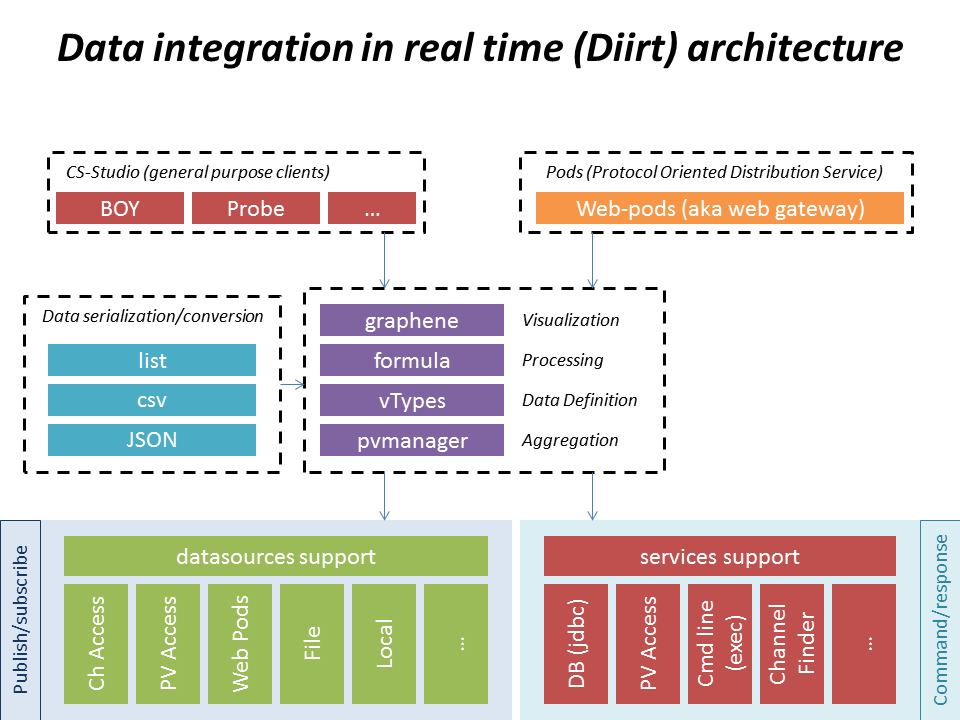 Diirt and V4 channels
Creating V4 channels
Use the pvacess datasource prefix when creating the channelpva://<name>
[Speaker Notes: Publish susbscribe]
Creating V4 channels
Use the pvacess datasource prefix when creating the channelpva://pvcounterepics:nt/NTScalar:1.0 -> Vdouble
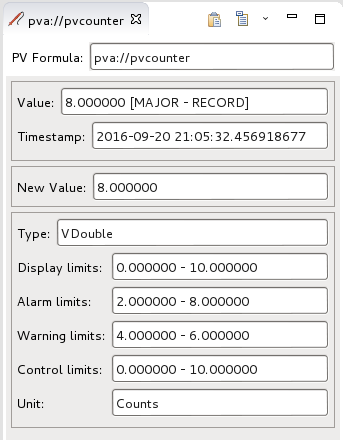 [Speaker Notes: Publish susbscribe
Alarm_t, display_t, time_t, control_t
o.diirt.support.pva.adapters
PVFieldto Vtypes]
Creating V4 channels
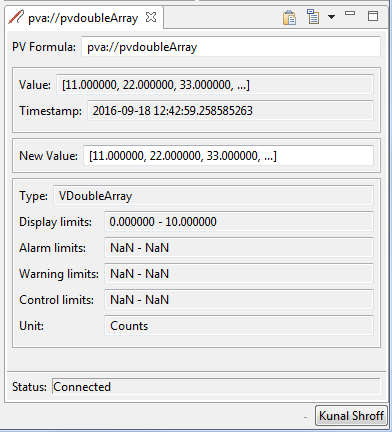 diirt-pva module
Support for adapting NTTypes to VTypes
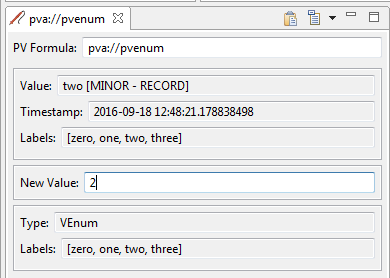 [Speaker Notes: General Normative Types
NTScalar
NTScalarArray
NTEnum
NTMatrix
NTURI
NTNameValue
NTTable
NTAttribute
Specific Normative Types
NTMultiChannel
NTNDArray
NTContinuum
NTHistogram
NTAggregate]
Accessing V4 structured data
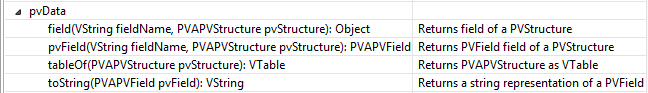 Formula FunctionsAllow parsing of any V4 data structure into a Type that can be used by cs-studio applications
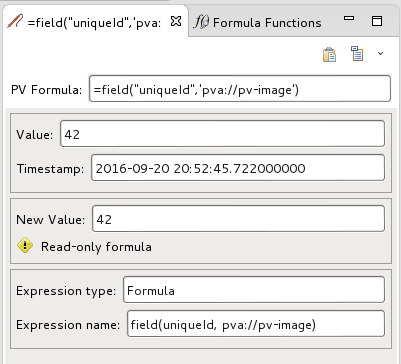 Accessing V4 structured data
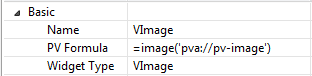 NTNDArray formula set




image
Creates an VImage from the NTNDArray using all the appropriate fields (value, dimensions, …)
ndArray
Extracts the raw values as a VNumberArray
attributes
Creates a VTable from the attributes structure of this NTNDArray
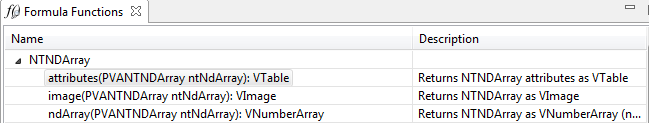 Diirt and V4 services
Describing V4 servicesfor Diirt
Services provide a means to execute and retrieve the result V4 RPC call
Preparing the arguments
Mapping Vtype <-> NTTypes
Handle asyn/synchronous calls (todo)
New diirt services can be contributed via java SPI
[Speaker Notes: A service is defined as a collection of service methods. Each service method represents a function call: it has one or more named parameters and it has on or more named result. Something like:]
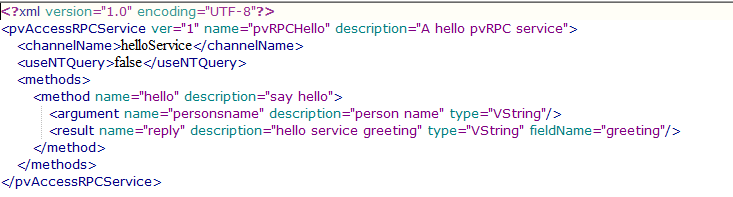 Describing V4 servicesfor Diirt
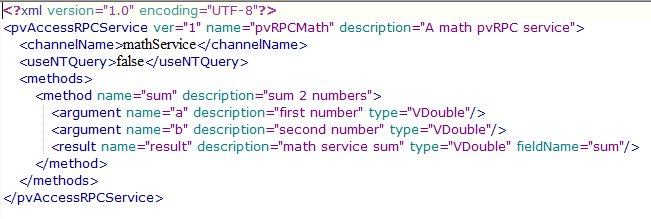 Simple services can be described via xml files which
Service name to be connected 
List of arguments
List of results, along with the fields the result maps to and the Type 

Configuration file location
/configuration/diirt/pvarpc/
		               helloService.xml
		               mathService.xml
Using V4 RPC services with Diirt
The services button
Defines the V4 service to be useRPCMath/Sum
The channels from which to create the argument listloc://pv_a (VDouble) -> argument aloc://pv_b (VDouble) -> argument b
Provide a local channel from which to read the resultloc://pv_sum (VDouble)
Future plans
Use diirt V4 services to integrate MASAR, ChannelFinder, and other V4 services in cs-studio
Add more widgets/application capable of accepting V4 data.
More support for NTType – Vtype mapping
Expand support V4 xml service definition
….
Questions?